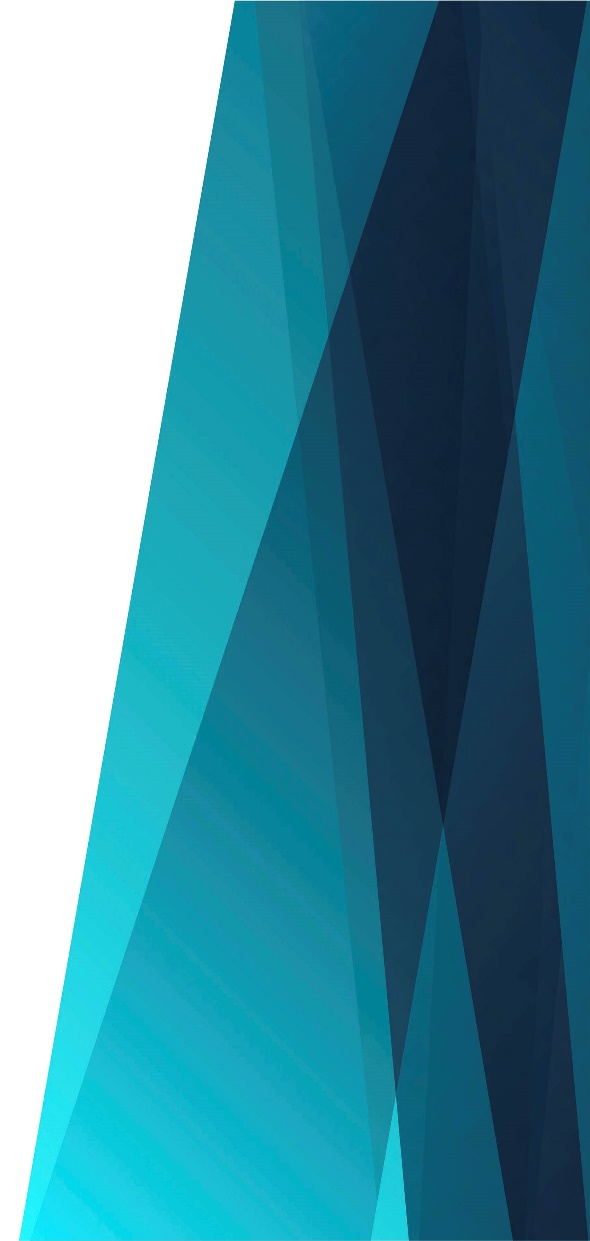 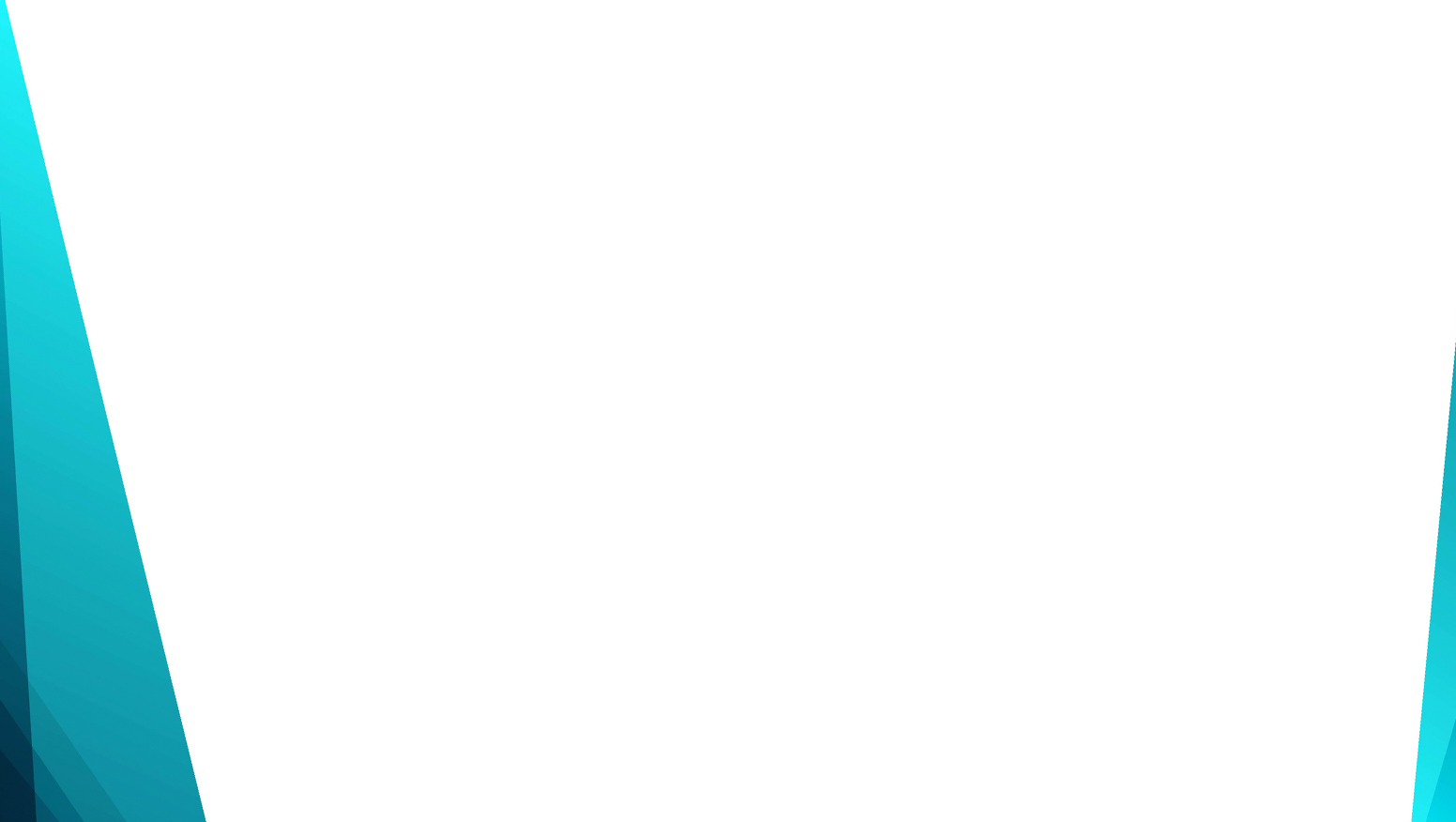 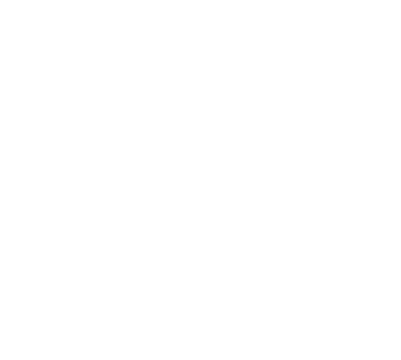 Желаю быть с Тобою
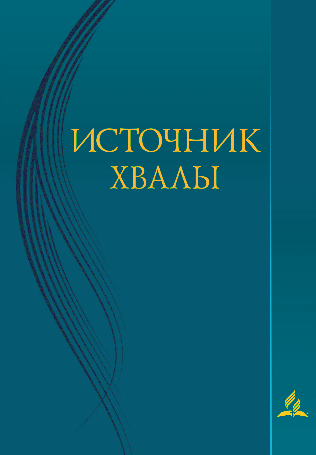 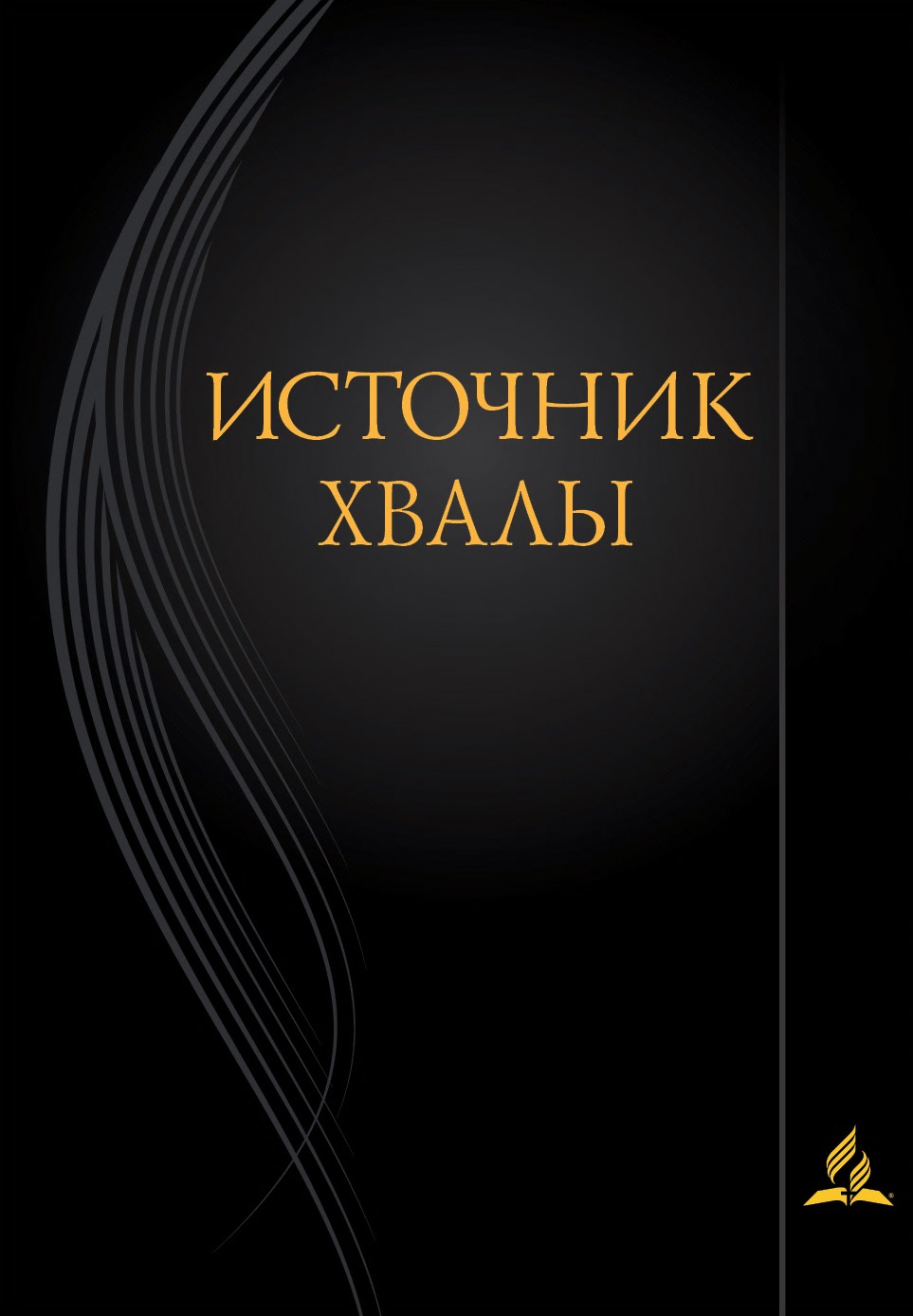 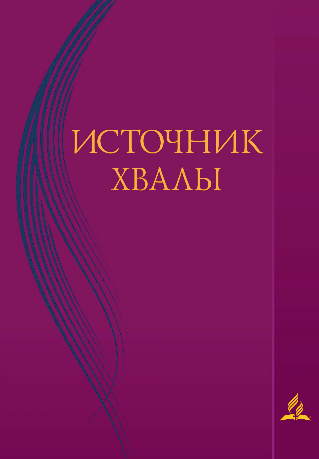 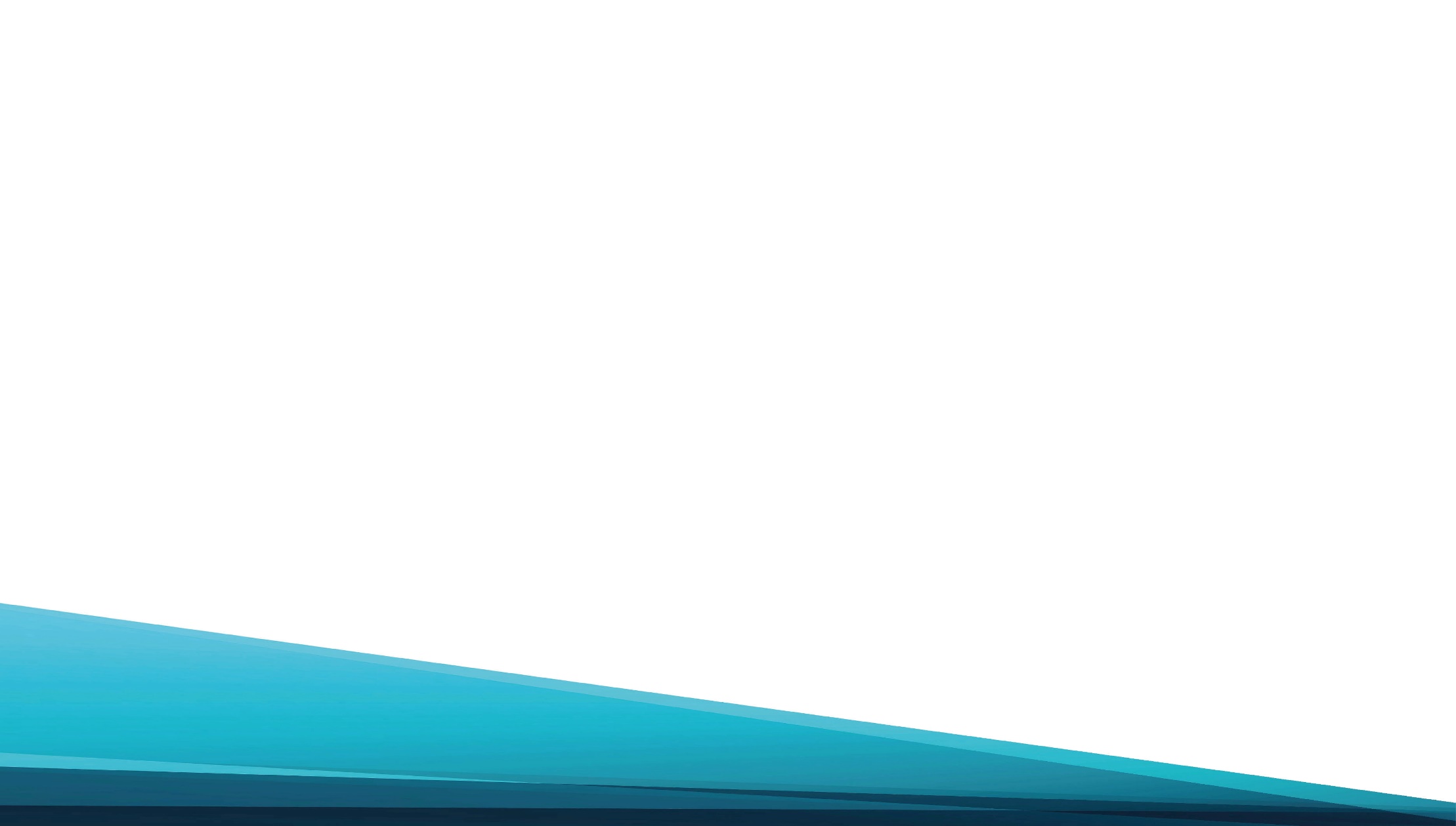 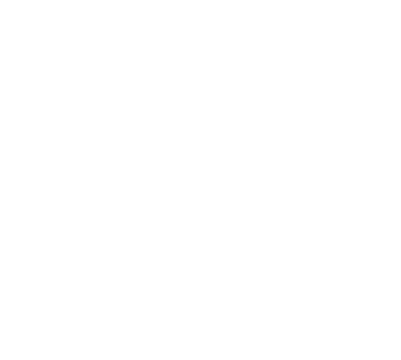 Желаю быть с Тобою,
С Тобою, Иисус.
Идти крутой тропою
С Тобою не боюсь.
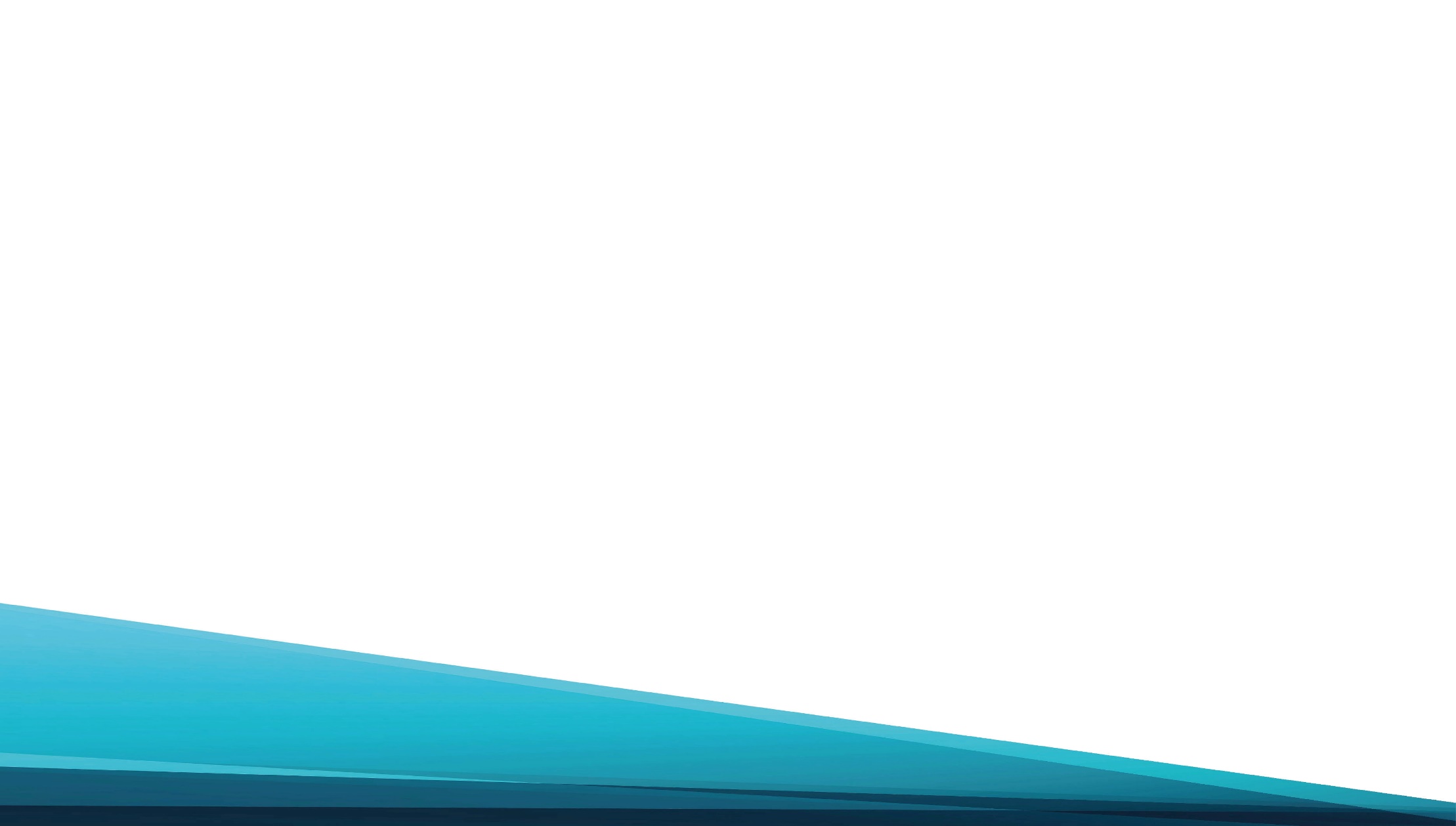 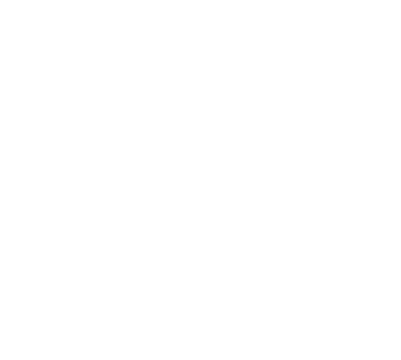 Меня Ты охраняешь,
Ведешь Своей рукой,
Во тьме ночной сияешь 
Мне яркою звездой.
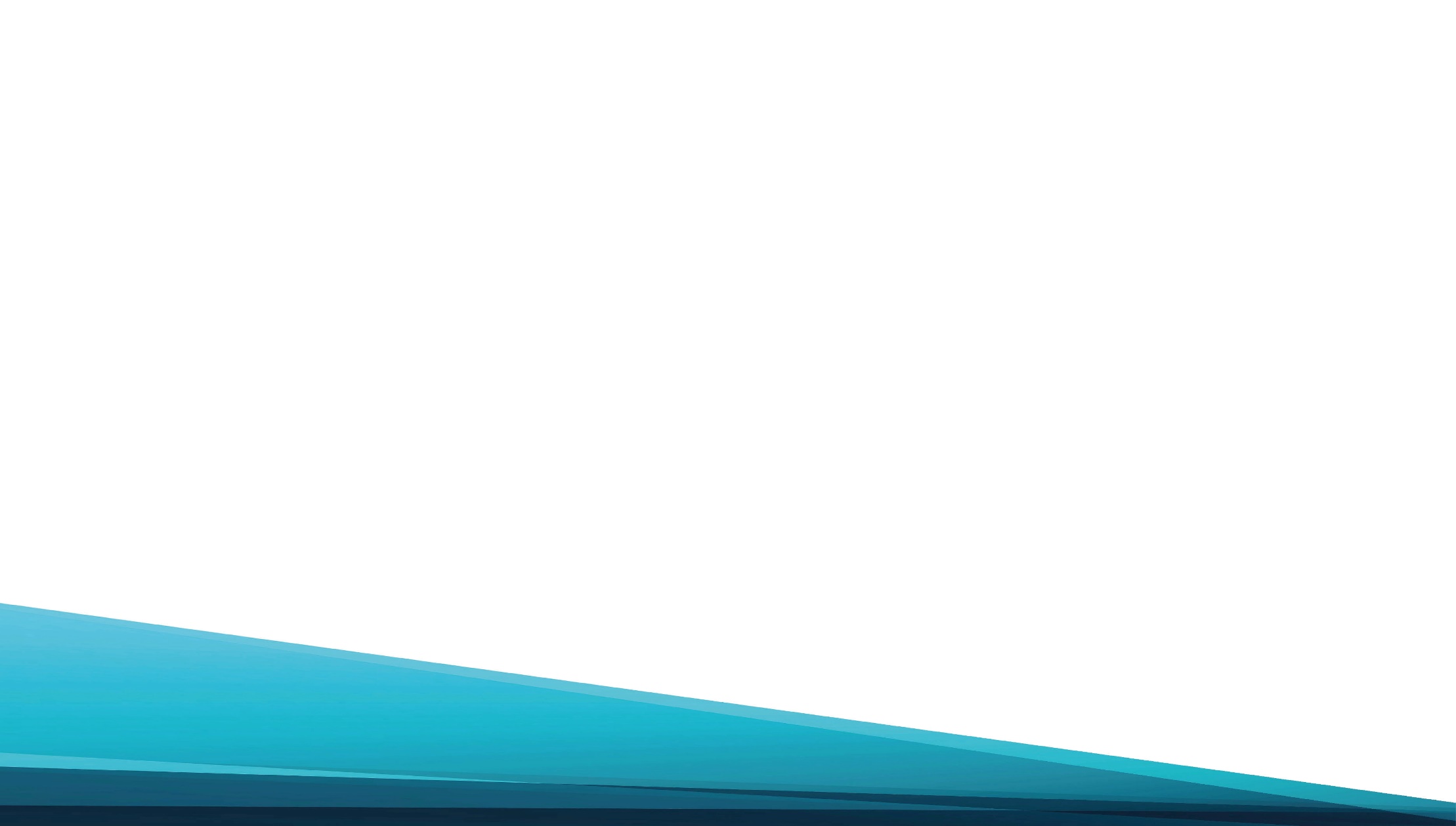 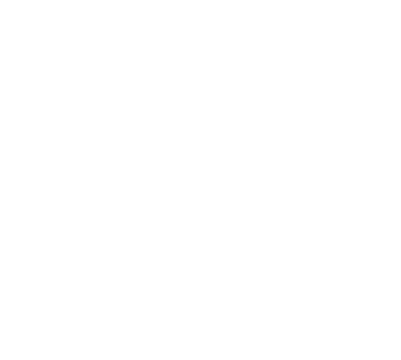 Что мною так ценилось,
Чем я так дорожил,
Бесценным оказалось –
Обманутым я жил.
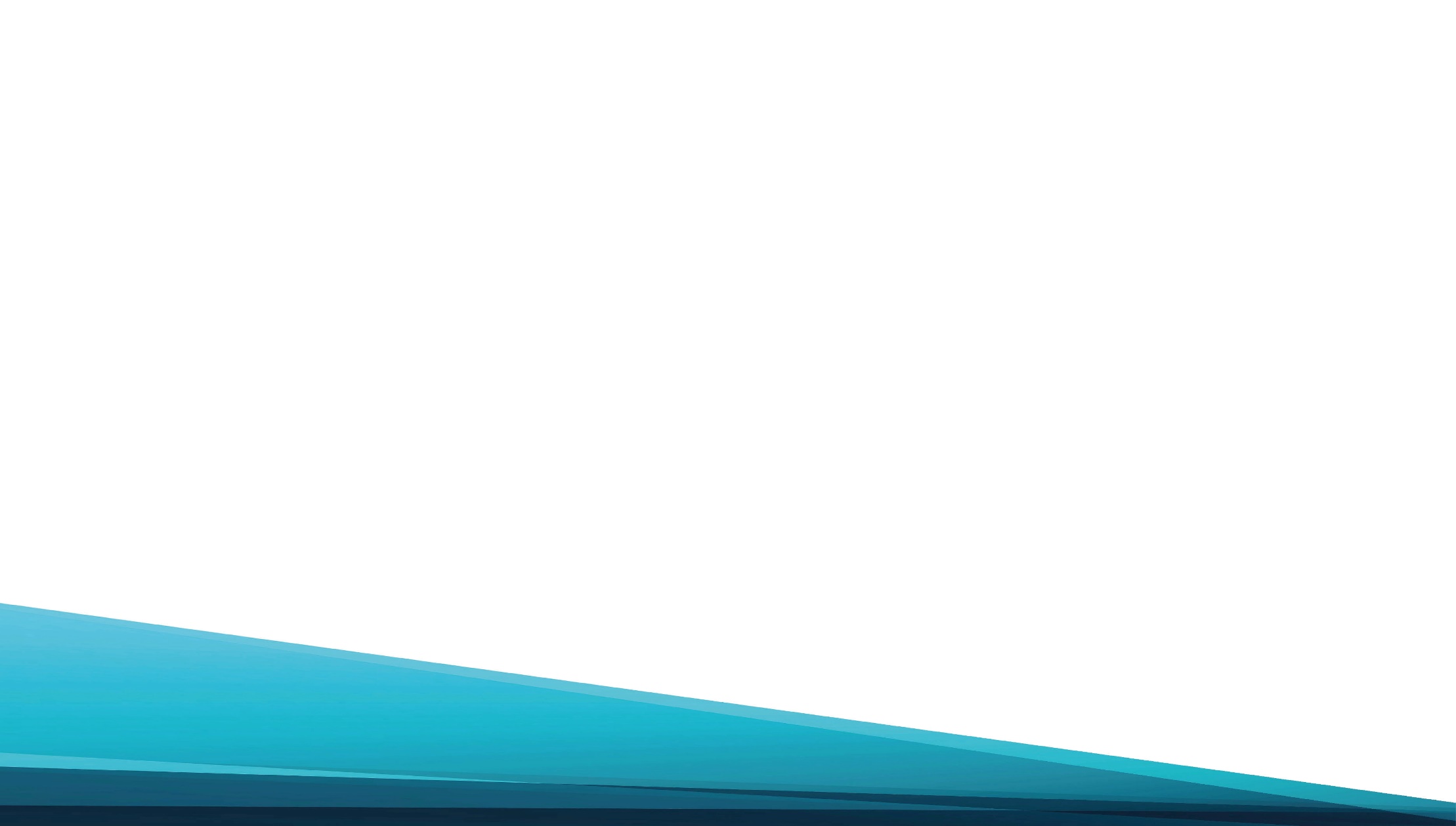 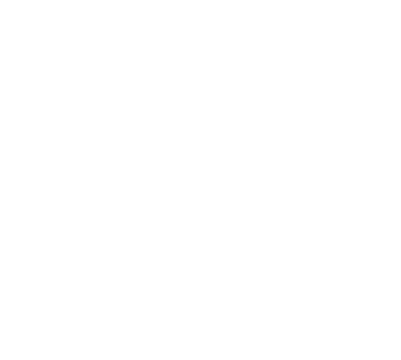 К Тебе я прибегаю,
К Тебе, Спаситель мой.
В Тебе я обретаю
Надежду и покой.
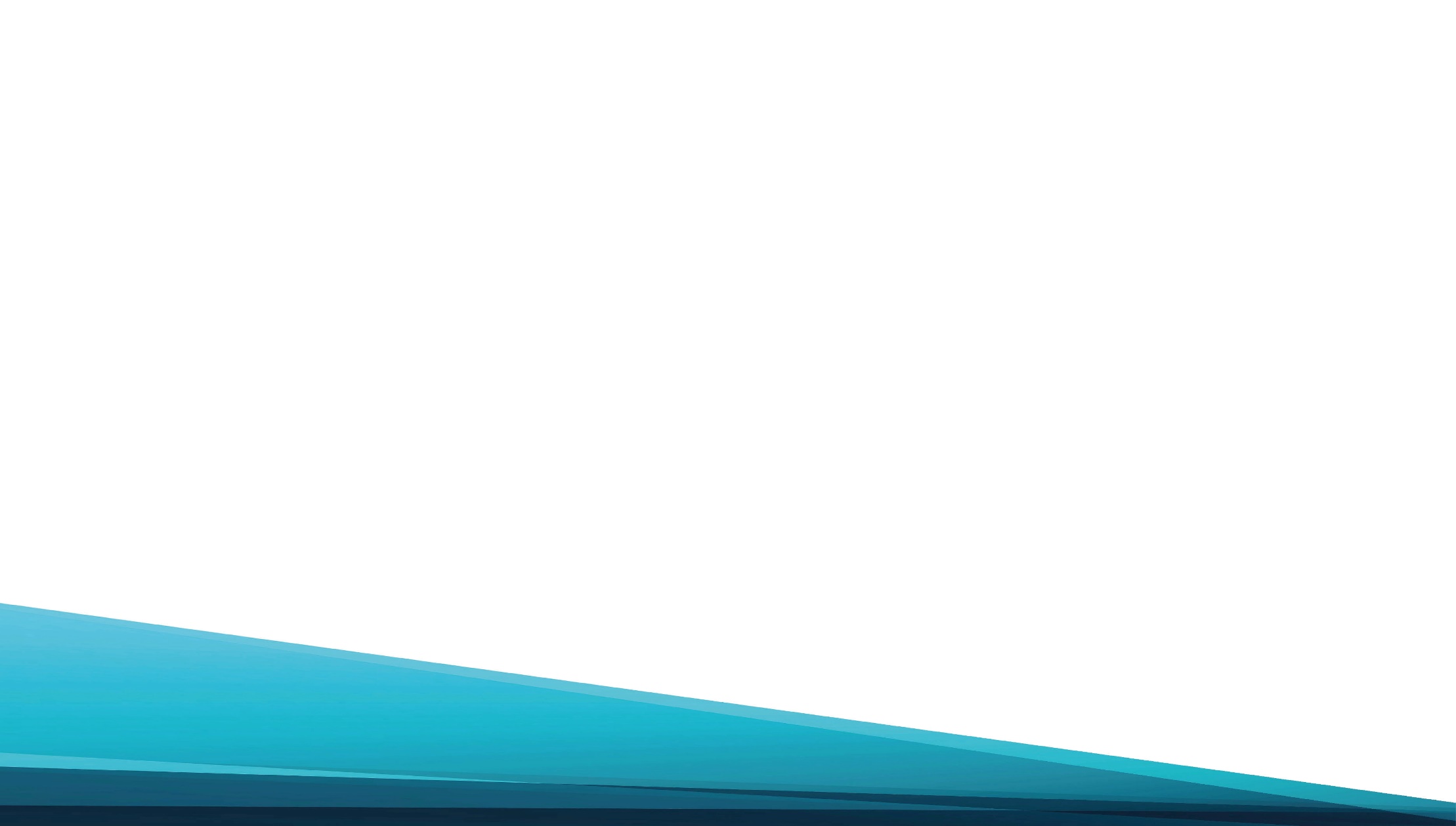 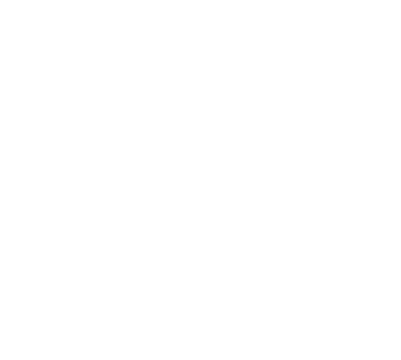 Тобой я не оставлен,
Вседневно Ты со мной.    
От зла и тьмы избавлен,
Свершаю труд святой.
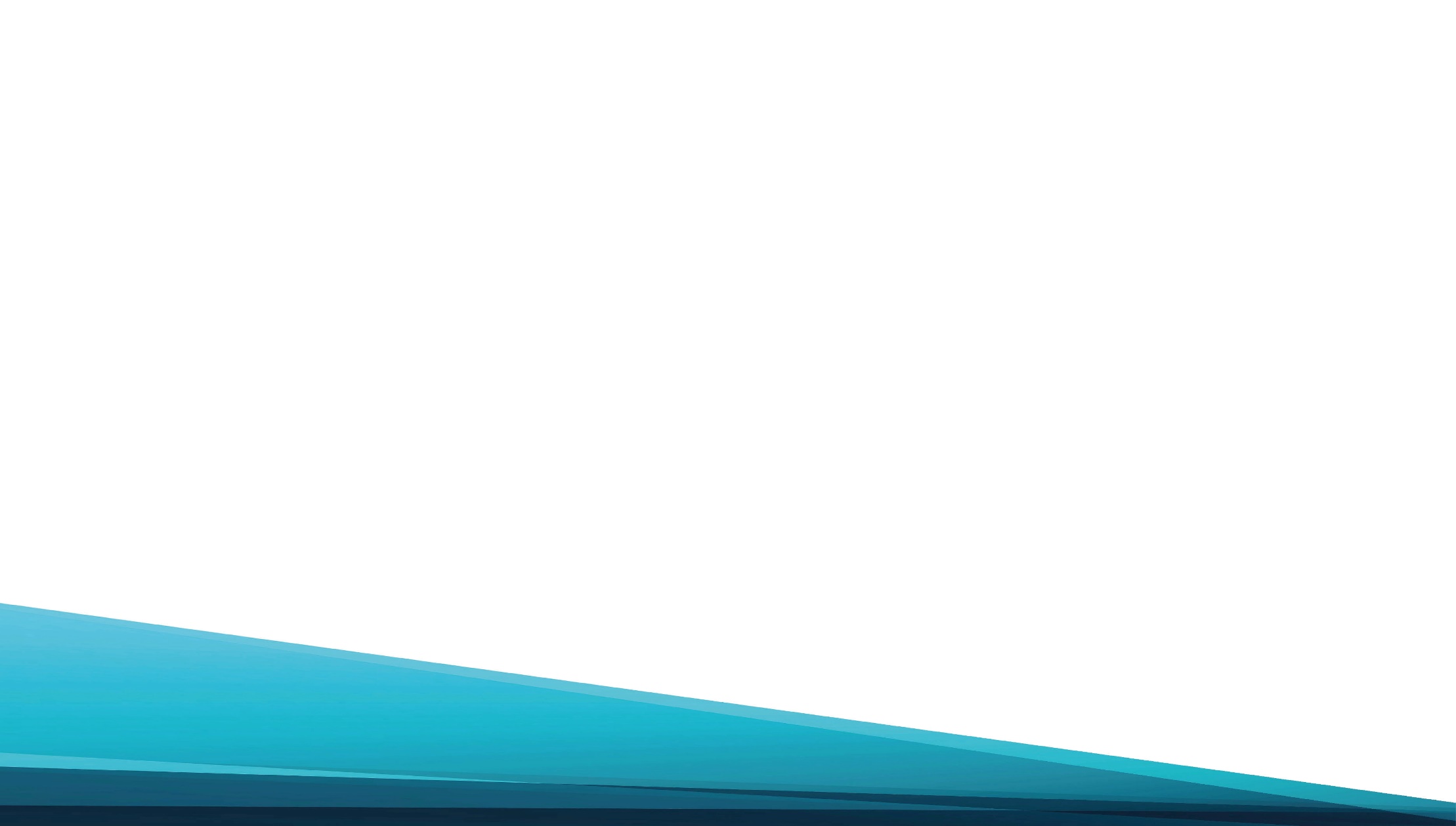 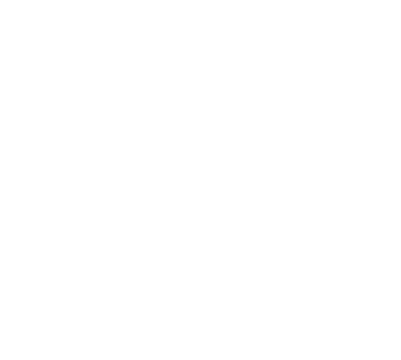 И, верой наделенный,
Я вижу край святой.
Надеждой окрыленный,
Туда стремлюсь душой.